CSE 332: Data Structures & ParallelismLecture 17: Race Conditions & Deadlock
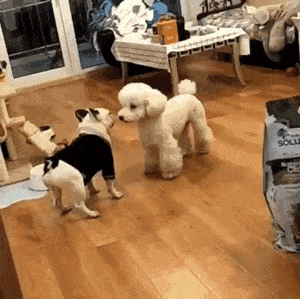 Arthur Liu
Summer 2022
8/03/2022
1
The Concurrency Part of this class
Introduction of Parallelism Ideas
Java’s Thread
ForkJoin Library
General Parallelism Algorithms
Reduce, Map
Analysis (span, work)
Clever Parallelism Ideas
Parallel Prefix
Parallel Sorts
Synchronization
The need for locks (Concurrency)
Other Synchronization Issues
Race Conditions: Data Races & Bad Interleavings, Deadlock
8/03/2022
2
Race Conditions
A race condition occurs when the computation result depends on scheduling (how threads are interleaved)
If T1 and T2 happened to get scheduled in a certain way, things go wrong
We, as programmers, cannot control scheduling of threads; 
Thus we need to write programs that work independent of scheduling
Race conditions are bugs that exist only due to concurrency 
No interleaved scheduling problems with only 1 thread!

Typically, problem is that some intermediate state can be seen by another thread; screws up other thread
8/03/2022
3
Race Conditions:	Data Races vs. Bad Interleavings
We will make a big distinction between:


 data races         and         bad interleavings
8/03/2022
4
[Speaker Notes: First make sure there are no data races before making sure there are no bad interleavings. We cannot reason about bad interleavings until we’ve made sure there ar eno data races.]
Data Races
A data race is a specific type of race condition where there is the possibility for either:
1. Two different threads to write a variable at the same time
2. One thread writes a variable while another thread reads the variable
8/03/2022
5
[Speaker Notes: Data Race = A simultaneous (unsynchronized) read/write or write/write of the same memory

Not a race: simultaneous reads provide no errors
‘Potentially’ is important
We claim the code itself has a data race independent of any particular actual execution
Data races are bad, but we can still have a race condition, and bad behavior, when no data races are present…through bad interleavings (what we will discuss now).]
Stack Example (pseudocode)
class Stack<E> {
  private E[] array = (E[])new Object[SIZE];
  private int index = -1;
	boolean isEmpty() { 
    return index==-1; 
  }
	void push(E val) {
	  array[++index] = val;
  }
	E pop() {
	  if(isEmpty())
      throw new StackEmptyException(); 
	  return array[index--];
  }
}
8/03/2022
6
[Speaker Notes: What are some possible data races here?]
Stack Example (pseudocode)
class Stack<E> {
  private E[] array = (E[])new Object[SIZE];
  private int index = -1;
  synchronized boolean isEmpty() { 
    return index==-1; 
  }
  synchronized void push(E val) {
	  array[++index] = val;
  }
  synchronized E pop() {
	  if(isEmpty())
      throw new StackEmptyException(); 
	  return array[index--];
  }
}
8/03/2022
7
Example of a Race Condition, 				but not a Data Race
class Stack<E> {
  … // state used by isEmpty, push, pop
  synchronized boolean isEmpty() { … }
  synchronized void push(E val) { … }
  synchronized E pop() { 
	  if(isEmpty())
      throw new StackEmptyException();
 	  …
  }
  E peek() { // this is wrong
     E ans = pop();
     push(ans);
     return ans;
  }
}
8/03/2022
8
[Speaker Notes: Why is there no data race?

What if we added a print(index) statement here? Would there be a data race

 How many people yes there is a data race? How many people no there is no data race?]
peek, sequentially speaking
In a sequential world, this code is of questionable style, but unquestionably correct

The “algorithm” is the only way to write a peek helper method if all you had was this interface:
interface Stack<E> {
  boolean isEmpty();
  void push(E val);
  E pop();
}

class C {
  static <E> E myPeek(Stack<E> s){ ??? }
}
8/03/2022
9
E peek() {
     E ans = pop();
     push(ans);
     return ans;
}
Problems with peek
peek has no overall effect on the shared data
It is a “reader” not a “writer”
State should be the same after it executes as before

But the way it is implemented creates an inconsistent intermediate state
Calls to push and pop are synchronized 
So there are no data races on the underlying array/index
There is still a race condition though

This intermediate state should not be exposed
Leads to several bad interleavings
8/03/2022
10
Example 1: peek and isEmpty
Property we want: If there has been a push (and no pop), then isEmpty should return false

With peek as written, property can be violated – how?
Thread 1 (peek)
Thread 2 (push + isEmpty)
E ans = pop();

push(ans);

return ans;
push(x)
boolean b = isEmpty()
Time
8/03/2022
11
[Speaker Notes: What is a bad interleaving? It depends, depends on what behavior we want.]
Example 1: peek and isEmpty
Property we want: If there has been a push (and no pop), then isEmpty should return false

With peek as written, property can be violated – how?
Thread 1 (peek)
Thread 2 (push + isEmpty)
E ans = pop();

push(ans);

return ans;
push(x)
boolean b = isEmpty()
Time
8/03/2022
12
[Speaker Notes: Have students look at the other examples, but just give the answers

DRAW WHAT THREAD2 IMAGINES]
Example 2: peek and push
Property we want: Values are returned from pop in LIFO order

With peek as written, property can be violated – how?
Thread 1 (peek)
Thread 2 (two pushes, pop)
push(x)
push(y)
E e = pop()
E ans = pop();

push(ans);

return ans;
Time
8/03/2022
13
Example 2: peek and push
Property we want: Values are returned from pop in LIFO order

With peek as written, property can be violated – how?
Thread 1 (peek)
Thread 2 (two pushes, pop)
push(x)
push(y)
E e = pop()
E ans = pop();

push(ans);

return ans;
Time
8/03/2022
14
[Speaker Notes: HIDE]
Example 2.5: peek and pop
Property we want: Values are returned from pop in LIFO order

With peek as written, property can be violated – how?
Thread 1 (peek)
Thread 2 (two pushes, pop)
E ans = pop();

push(ans);

return ans;
push(x)
push(y)
E e = pop()
Time
8/03/2022
15
Example 4: peek and peek
Property we want: peek doesn’t throw an exception unless stack is empty

With peek as written, property can be violated – how?
Thread 2 (peek)
Thread 1 (peek)
E ans = pop();

push(ans);

return ans;
E ans = pop();

push(ans);

return ans;
Time
8/03/2022
16
Example 4: peek and peek
Property we want: peek doesn’t throw an exception unless stack is empty

With peek as written, property can be violated – how?
Thread 2 (peek)
Thread 1 (peek)
E ans = pop();

push(ans);

return ans;
E ans = pop();

push(ans);

return ans;
Time
8/03/2022
17
[Speaker Notes: HIDE]
The fix
In short, peek needs synchronization to disallow interleavings
The key is to make a larger critical section
That intermediate state of peek needs to be protected
Use re-entrant locks; will allow calls to push and pop
Code on right is example of a peek external to the Stack class
class Stack<E> {
  …
  synchronized E peek(){
     E ans = pop();
     push(ans);
     return ans;
  }
}
class C {
  <E> E myPeek(Stack<E> s){
    synchronized (s) {
      E ans = s.pop();
      s.push(ans);
      return ans;
    }
  }
}
8/03/2022
18
How you might have written peek
class Stack<E> {
  private E[] array = (E[])new Object[SIZE];
  private int index = -1;
  boolean isEmpty() { // unsynchronized: wrong?!
    return index==-1; 
  }
  synchronized void push(E val) {
	  array[++index] = val;
  }
  synchronized E pop() { 
	  return array[index--];
  }
  E peek() { // unsynchronized: wrong!
    return array[index];
  }
}
8/03/2022
19
[Speaker Notes: The problem is that we might allow something like this to happen:
So we have our array.

Draw the picture:
Index = -1
[][][][][][][]

Thd #1 push, stops after incrementing index

Thd #2 peek, reads garbage



You would have realized that this is a data race!]
The wrong “fix”
Focus so far: problems from (a weird) peek doing writes that lead to an incorrect intermediate state (bad interleavings)


Tempting but wrong: If an implementation of peek (or isEmpty) does not write anything, then maybe we can skip the synchronization?

Does not work due to data races with push and pop…
8/03/2022
20
Why wrong?
It looks like isEmpty and peek can “get away with this” since push and pop adjust the state “in one tiny step”


But this code is still wrong and depends on language-implementation details you cannot assume
Even “tiny steps” may require multiple steps in the implementation:array[++index] = val probably takes at least two steps
Code has a data race, allowing very strange behavior 
Compiler optimizations may break it in ways you had not anticipated
See Grossman notes for more details


Moral: Do not introduce a data race, even if every interleaving you can think of is correct
8/03/2022
21
Recap: the distinction
The term “race condition” can refer to two different things resulting from lack of synchronization:

Data races: Simultaneous read/write or write/write of the same memory location


Bad interleavings: Exposes bad intermediate state to other threads, leads to behavior we find incorrect
“Bad” depends on your specification
8/03/2022
22
Getting it right
Avoiding race conditions on shared resources is difficult
What ‘seems fine’ in a sequential world can get you into trouble when multiple threads are involved
Decades of bugs have led to some conventional wisdom: 
	general techniques that are known to work

Next, we discuss this conventional wisdom!
Parts paraphrased from “Java Concurrency in Practice”
Chapter 2 (rest of book more advanced)
But none of this is specific to Java or a particular book!
May be hard to appreciate in beginning, but come back to these guidelines over the years!
8/03/2022
23
Shared-Memory, Concurrent ProgrammingConventional Wisdom
See Section 8 in Grossman Notes
8/03/2022
24
[Speaker Notes: HIDE]
3 choices
For every memory location (e.g., object field) in your program, you must obey at least one of the following:
Thread-local: Do not use the location in > 1 thread
Immutable: Do not write to the memory location
Shared-and-mutable: Use synchronization to control access to the location
need 
synchronization
thread-local
memory
all memory
immutable
memory
8/03/2022
25
1. Thread-local
Whenever possible, do not share resources

Easier to have each thread have its own thread-local copy of a resource than to have one with shared updates

This is correct only if threads do not need to communicate through the resource
That is, multiple copies are a correct approach
Example: Random objects

Note: Because each call-stack is thread-local, never need to synchronize on local variables

In typical concurrent programs, the vast majority of objects should be thread-local: shared-memory should be rare – minimize it
8/03/2022
26
2. Immutable
Whenever possible, do not update objects
Make new objects instead!

One of the key tenets of functional programming  (see CSE 341)
Generally helpful to avoid side-effects
Much more helpful in a concurrent setting

If a location is only read, never written, then no synchronization is necessary!
Simultaneous reads are not races and not a problem


In practice, programmers usually over-use mutation – minimize it
8/03/2022
27
3. The rest: Keep it synchronized
After minimizing the amount of memory that is (1) thread-shared and (2) mutable, we need guidelines for how to use locks to keep other data consistent

Guideline #0: No data races
Never allow two threads to read/write or write/write the same location at the same time (use locks!)
Even if it ‘seems safe’

Necessary: 
a Java or C program with a data race is by definition wrong
But Not sufficient: Our peek example had no data races, and it’s still wrong…
8/03/2022
28
Consistent Locking
Guideline #1: Use consistent locking
Every location needing synchronization has a lock that is always held when reading or writing the location

We say the lock guards the location

The same lock can (and often should) guard multiple locations (ex. multiple fields in a class)  

Clearly document the guard for each location

In Java, often the guard is the object containing the location
this inside the object’s methods
But also often guard a larger structure with one lock to ensure mutual exclusion on the structure
8/03/2022
29
Consistent Locking (continued)
The mapping from locations to guarding locks is conceptual
Must be enforced by you as the programmer
It partitions the shared-and-mutable locations into “which lock”
Consistent locking is:

Not sufficient: It prevents all data races but still allows bad interleavings
Our peek example used consistent locking, but still had exposed intermediate states (and allowed potential bad interleavings)
8/03/2022
30
Lock granularity
Coarse-grained:  Fewer locks, i.e., more objects per lock
Example: One lock for entire data structure (e.g., array)
Example: One lock for all bank accounts



Fine-grained: More locks, i.e., fewer objects per lock
Example: One lock per data element (e.g., array index)
Example: One lock per bank account



“Coarse-grained vs. fine-grained” is really a continuum
…
…
8/03/2022
31
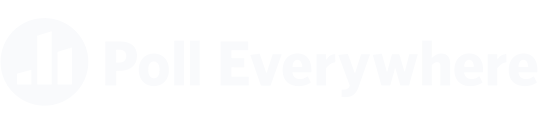 pollev.com/artliu
Separate Chaining Hashtable
Coarse-grained: One lock for entire hashtable
Fine-grained: One lock for each bucket
Which supports more concurrency for insert and lookup?

Which makes implementing resize easier?
How would you do it?

If a hashtable has a numElements field, maintaining it will destroy the benefits of using separate locks for each bucket, why?
8/03/2022
32
[Speaker Notes: Coarse-grained: One lock for entire hashtable
Fine-grained: One lock for each bucket

Which supports more concurrency for insert and lookup?
	 Fine-grained; allows simultaneous access to diff. buckets

Which makes implementing resize easier?
How would you do it?
Coarse-grained; just grab one lock and proceed

If a hashtable has a numElements field, maintaining it will destroy the benefits of using separate locks for each bucket, why?
Updating it each insert w/o a lock would be a data race]
Example: Separate Chaining Hashtable
Coarse-grained: One lock for entire hashtable
Fine-grained: One lock for each bucket

Which supports more concurrency for insert and lookup?
	 Fine-grained; allows simultaneous access to diff. buckets

Which makes implementing resize easier?
How would you do it?
Coarse-grained; just grab one lock and proceed

If a hashtable has a numElements field, maintaining it will destroy the benefits of using separate locks for each bucket, why?
Updating it each insert w/o a lock would be a data race
8/03/2022
33
[Speaker Notes: HIDE]
Trade-offs
Coarse-grained advantages:
Simpler to implement
Faster/easier to implement operations that access multiple locations (because all guarded by the same lock)
Much easier for operations that modify data-structure shape
Fine-grained advantages:
More simultaneous access (performance when coarse-grained would lead to unnecessary blocking)
Can make multi-node operations more difficult: say, rotations in an AVL tree

Guideline #2: Start with coarse-grained (simpler) and move to fine-grained (performance) only if contention on the coarser locks becomes an issue.
8/03/2022
34
Critical-section granularity
A second, orthogonal granularity issue is critical-section size
How much work to do while holding lock(s)?

If critical sections run for too long?


If critical sections are too short?
8/03/2022
35
[Speaker Notes: Just go over answers for this one]
Critical-section granularity
A second, orthogonal granularity issue is critical-section size
How much work to do while holding lock(s)?

If critical sections run for too long:
Performance loss because other threads are blocked

If critical sections are too short:
Bugs because you broke up something where other threads should not be able to see intermediate state

Guideline #3: Don’t do expensive computations or I/O in critical sections, but also don’t introduce race conditions; keep it as small as possible but still be correct
8/03/2022
36
[Speaker Notes: HIDE]
Example 1: Critical-section granularity
Suppose we want to change the value for a key in a hashtable without removing it from the table
Assume lock guards the whole table
expensive() takes in the old value, and computes a new one, but takes a long time
synchronized(lock) {
  v1 = table.lookup(k);
  v2 = expensive(v1);
  table.remove(k);
  table.insert(k,v2);
}
8/03/2022
37
Example 2: Critical-section granularity
Suppose we want to change the value for a key in a hashtable without removing it from the table
Assume lock guards the whole table
synchronized(lock) {
  v1 = table.lookup(k);
}
v2 = expensive(v1);
synchronized(lock) {
  table.remove(k);
  table.insert(k,v2);
}
8/03/2022
38
[Speaker Notes: This opens up to bad interleavings, so look in the book for how to get it right.]
Example 2: Critical-section granularity
Suppose we want to change the value for a key in a hashtable without removing it from the table
Assume lock guards the whole table
(if another thread  updated the entry, we will lose an update)
synchronized(lock) {
  v1 = table.lookup(k);
}
v2 = expensive(v1);
synchronized(lock) {
  table.remove(k);
  table.insert(k,v2);
}
8/03/2022
39
[Speaker Notes: HIDE]
Example 3: Critical-section granularity
Suppose we want to change the value for a key in a hashtable without removing it from the table
Assume lock guards the whole table
done = false;
while(!done) {
  synchronized(lock) {
    v1 = table.lookup(k);
  } 
  v2 = expensive(v1);
  synchronized(lock) {
    if(table.lookup(k)==v1) {
		done = true; // I can exit the loop! 
      table.remove(k);
      table.insert(k,v2);
}}}
8/03/2022
40
Example 3: Critical-section granularity
Suppose we want to change the value for a key in a hashtable without removing it from the table
Assume lock guards the whole table
done = false;
while(!done) {
  synchronized(lock) {
    v1 = table.lookup(k);
  } 
  v2 = expensive(v1);
  synchronized(lock) {
    if(table.lookup(k)==v1) {
		done = true; // I can exit the loop! 
      table.remove(k);
      table.insert(k,v2);
}}}
(if another update
occurred, try our
update again)
8/03/2022
41
[Speaker Notes: HIDE]
Atomicity
An operation is atomic if no other thread can see it partly executed
Atomic as in “appears indivisible”
Typically want ADT operations atomic, even to other threads running operations on the same ADT

Guideline #4:  Think in terms of what operations need to be atomic  
Make critical sections just long enough to preserve atomicity
Then design the locking protocol to implement the critical sections correctly

That is: Think about atomicity first and locks second
8/03/2022
42
Don’t roll your own
In “real life”, it is unusual to have to write your own data structure from scratch
Implementations provided in standard libraries
Point of CSE332 is to understand the key trade-offs,  abstractions, and analysis of such implementations

Especially true for concurrent data structures
Far too difficult to provide fine-grained synchronization without race conditions
Standard thread-safe libraries like ConcurrentHashMap written by world experts


Guideline #5: Use built-in libraries whenever they meet your needs
8/03/2022
43
Deadlock
44
8/03/2022
Motivating Deadlock Issues
Consider a method to transfer money between bank accounts
class BankAccount {
  …
  synchronized void withdraw(int amt) {…}
  synchronized void deposit(int amt) {…}
  synchronized void transferTo(int amt, BankAccount a) {
    this.withdraw(amt);
    a.deposit(amt);
  }  
}
Potential problems?
8/03/2022
45
[Speaker Notes: x.transferTo(5, y)]
Motivating Deadlock Issues
Consider a method to transfer money between bank accounts
class BankAccount {
  …
  synchronized void withdraw(int amt) {…}
  synchronized void deposit(int amt) {…}
  synchronized void transferTo(int amt, BankAccount a) {
    this.withdraw(amt);
    a.deposit(amt);
  }  
}
Notice during call to a.deposit, thread holds two locks
Need to investigate when this may be a problem
8/03/2022
46
The Deadlock
Suppose x and y are static fields holding accounts
Thread 2: y.transferTo(1,x)
Thread 1: x.transferTo(1,y)
acquire lock for x
do withdraw from x




block on lock for y
acquire lock for y
do withdraw from y

block on lock for x
Time
8/03/2022
47
Another presentation: The Dining Philosophers
5 philosophers go out to dinner together at an Italian restaurant
Sit at a round table; one fork per setting
When the spaghetti comes, each philosopher proceeds to grab their right fork, then their left fork, then eats
‘Locking’ for each fork results in a deadlock
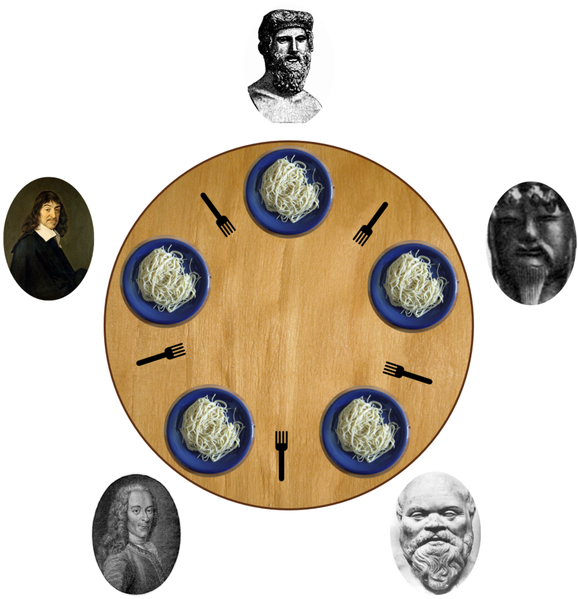 8/03/2022
48
Deadlock, in general
A deadlock occurs when we have a cycle of dependencies
ie: there are threads T1, …, Tn such that:
Thread Ti is waiting for a resource held by Ti+1 and 
Tn is waiting for a resource held by T1



Deadlock avoidance in programming amounts to techniques to ensure a cycle can never arise
8/03/2022
49
Back to our example
Options for deadlock-proof transfer:

Make a smaller critical section: transferTo not synchronized
Exposes intermediate state after withdraw before deposit
May be okay here, but exposes wrong total amount in bank

Coarsen lock granularity: one lock for all accounts allowing transfers between them
Works, but sacrifices concurrent deposits/withdrawals

Give every bank-account a unique number and always acquire locks in the same order
Entire program should obey this order to avoid cycles
Code acquiring only one lock can ignore the order
8/03/2022
50
Ordering locks
class BankAccount {
  …
  private int acctNumber; // must be unique
  void transferTo(int amt, BankAccount a) {
    if(this.acctNumber < a.acctNumber)
       synchronized(this) {
       synchronized(a) {
          this.withdraw(amt);
          a.deposit(amt);
       }}
    else
       synchronized(a) {
       synchronized(this) {
          this.withdraw(amt);
          a.deposit(amt);
       }}
  }
}
8/03/2022
51
[Speaker Notes: Thread x, thread y
x < y]
Aside: Another example StringBuffer
From the Java standard library
class StringBuffer {
  private int count;
  private char[] value;
  …
  synchronized append(StringBuffer sb) {
    int len = sb.length();
    if(this.count + len > this.value.length)
      this.expand(…);
    sb.getChars(0,len,this.value,this.count);
  }
  synchronized getChars(int x, int, y, 
                        char[] a, int z) {
    “copy this.value[x..y] into a starting at z”
  }
}
8/03/2022
52
Aside: Two problems with StringBuffer
Problem #1: Lock for sb is not held between calls to sb.length and sb.getChars 
So sb could get longer
Would cause append to throw an ArrayBoundsException

Problem #2: Deadlock potential if two threads try to append in opposite directions, just like in the bank-account first example

Not easy to fix both problems without extra copying:
Do not want unique ids on every StringBuffer
Do not want one lock for all StringBuffer objects

Actual Java library: fixed neither (left code as is; changed javadoc) 
Up to clients to avoid such situations with own protocols
8/03/2022
53
Perspective
Code like account-transfer are more sneaky examples of deadlock

Easier case: different types of objects 
Can document a fixed order among types
Example: “When moving an item from the hashtable to the work queue, never try to acquire the queue lock while holding the hashtable lock”

Easier case: objects are in an acyclic structure
Can use the data structure to determine a fixed order
Example: “If holding a tree node’s lock, do not acquire other tree nodes’ locks unless they are children in the tree”
8/03/2022
54
Concurrency summary
Concurrent programming allows multiple threads to access shared resources (e.g. hash table, work queue)
Introduces new kinds of bugs: 
Race Conditions { Data races and Bad Interleavings }
Critical sections too small
Critical sections use wrong locks
Deadlocks
Requires synchronization
Locks for mutual exclusion (common, various flavors)
Other Synchronization Primitives: (see Grossman notes)
Reader/Writer Locks
Condition variables for signaling others 
Guidelines for correct use help avoid common pitfalls
8/03/2022
55